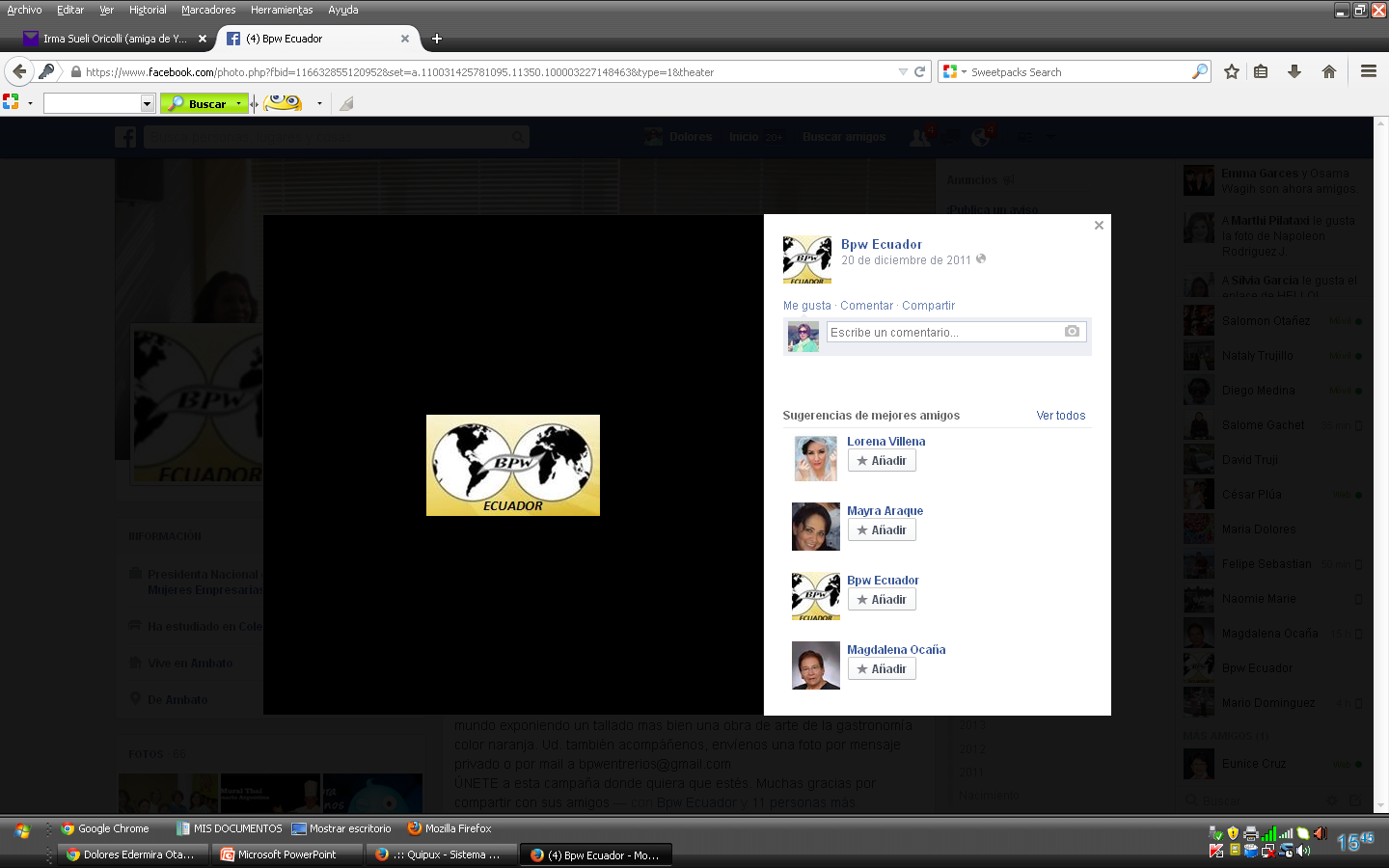 FEDERACION ECUATORIANA DE MUJERES DE NEGOCIOS Y PROFESIONALES – BPW ECUADOR
“MUJERES EMPODERADAS LIDERANDO NEGOCIOS”
dotanezp@yahoo.com
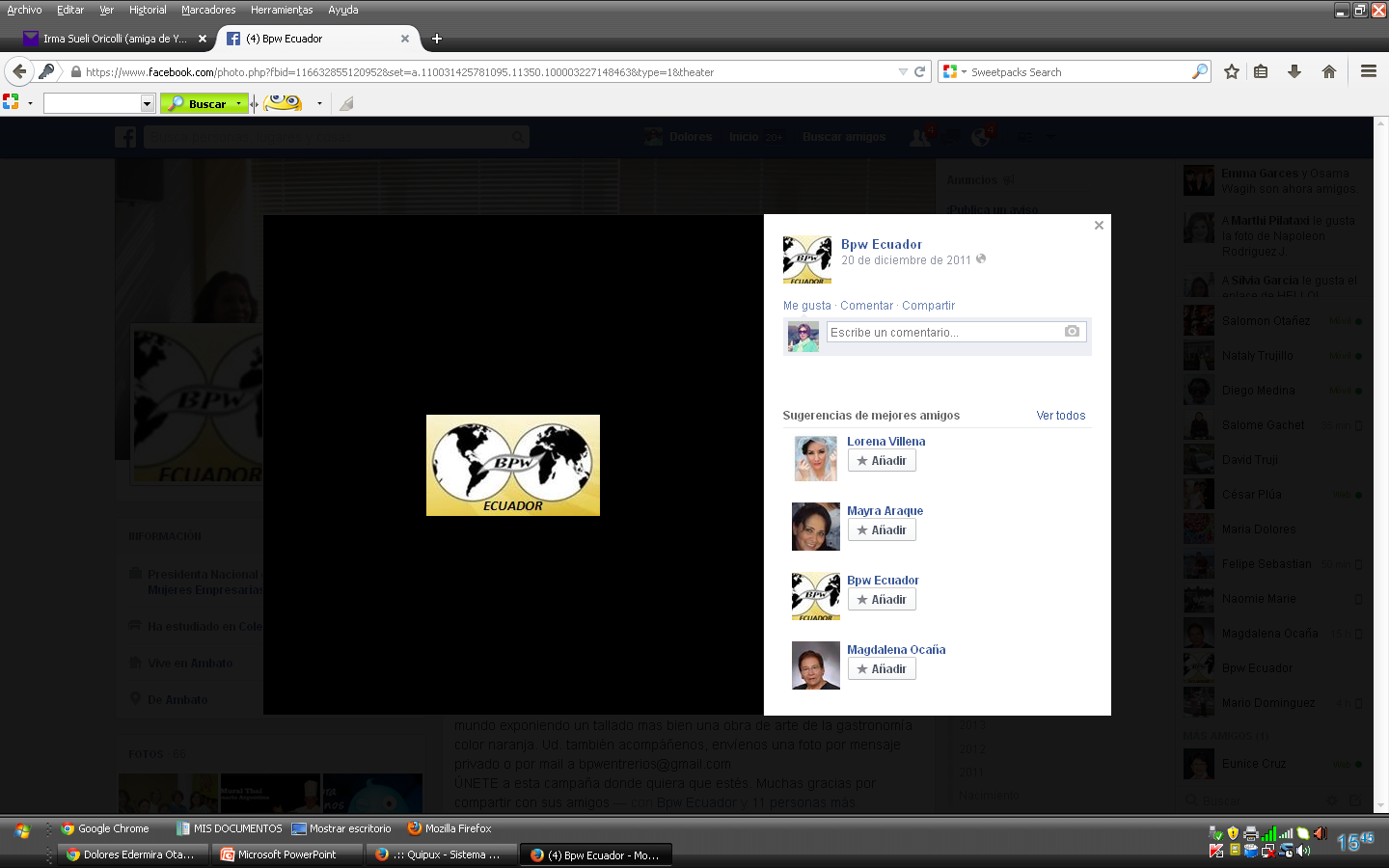 PAÍSES  AFILIADOS DE AMÉRICA LATINA
ARGENTINA
BOLIVIA 
BRASIL
COSTA RICA
CHILE
ECUADOR
MÉXICO
PANAMÁ  
PANAMÁ EL BOSQUE
“MUJERES EMPODERADAS LIDERANDO NEGOCIOS”
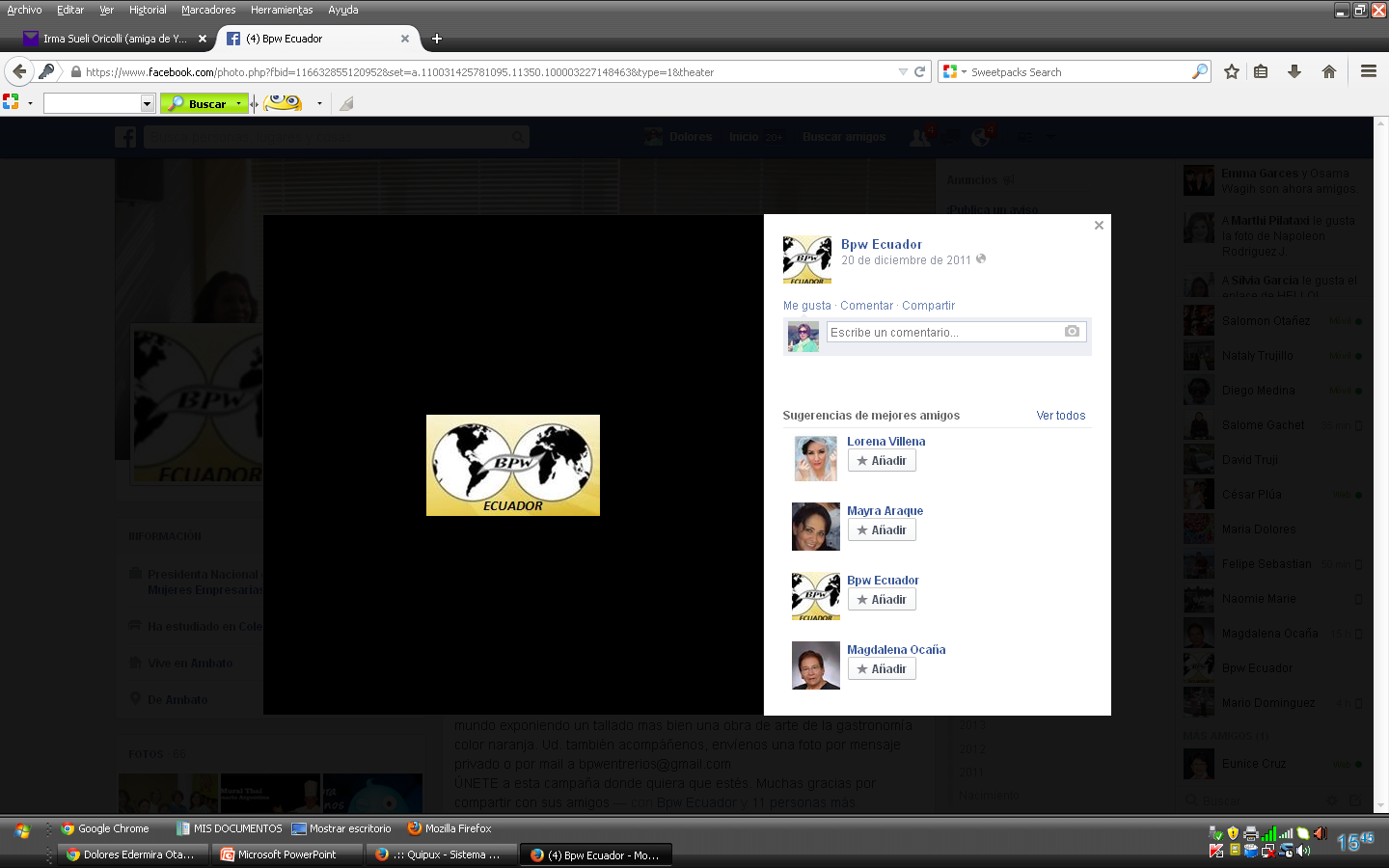 FEDERACIONES Y CLUBES  AFILIADOS
AÑO 2013
“MUJERES EMPODERADAS LIDERANDO NEGOCIOS”
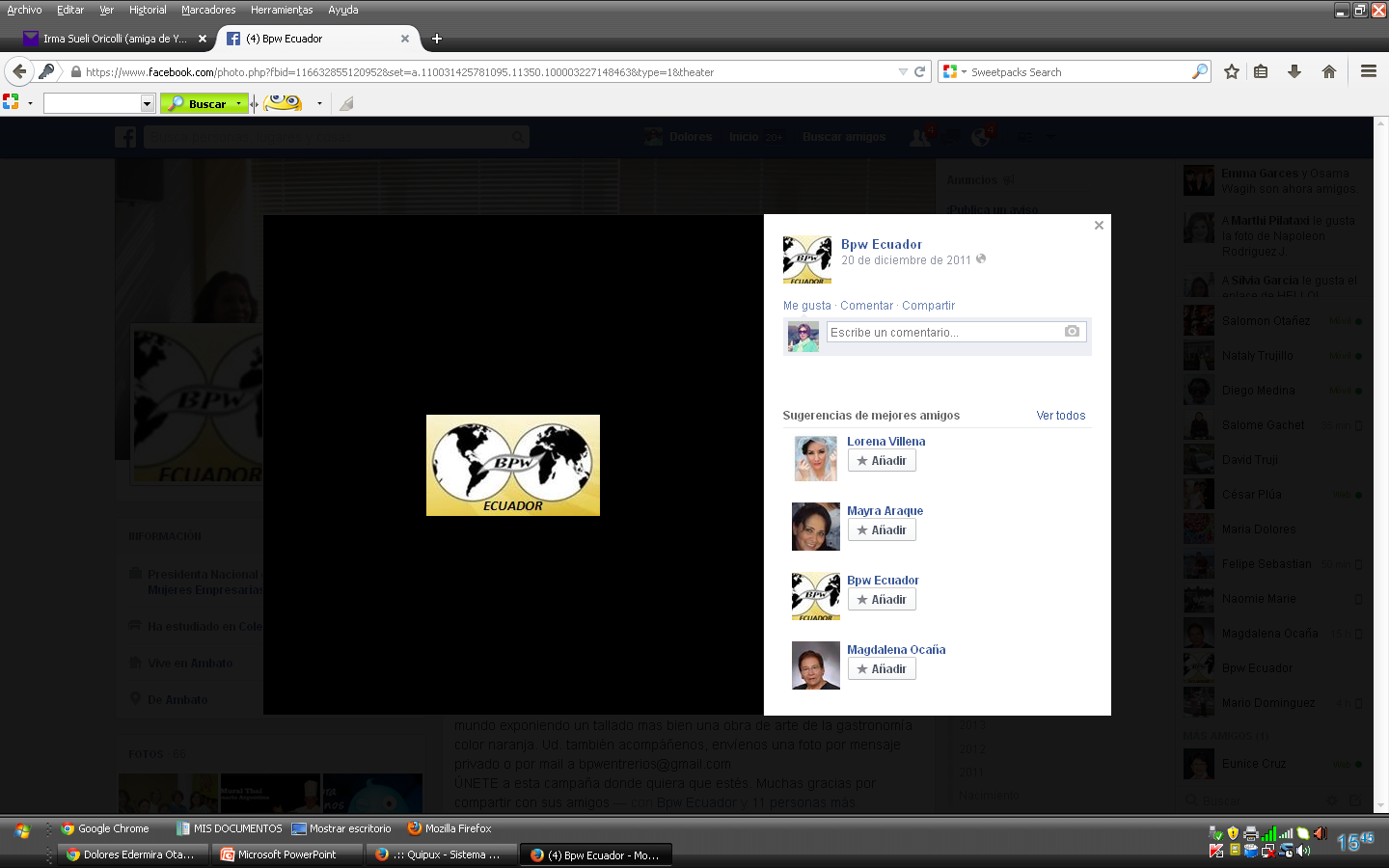 PRINCIPIOS PARA EL EMPODERAMIENTO DE LAS MUJERES
Existen 7 principios para el empoderamiento de las Mujeres, que contribuyen a que las mujeres incrementemos nuestra capacidad para auto desarrollarnos en la sociedad, acrecentemos nuestros talentos, aptitudes, eficacia, estatus e interacciones sociales.
El empoderamiento de la mujer no constituye sólo un derecho humano, sino una vía para alcanzar los objetivos del milenio.
El lema de Las Naciones Unidas en su Plataforma Global para la acción es: “Invertir en negocios de mujeres tiene un efecto multiplicador en la productividad, así como en el crecimiento económico sostenido, invertir en ellas no sólo es lo correcto sino lo más inteligente”.
MUJERES EMPODERADAS LIDERANDO NEGOCIOS”
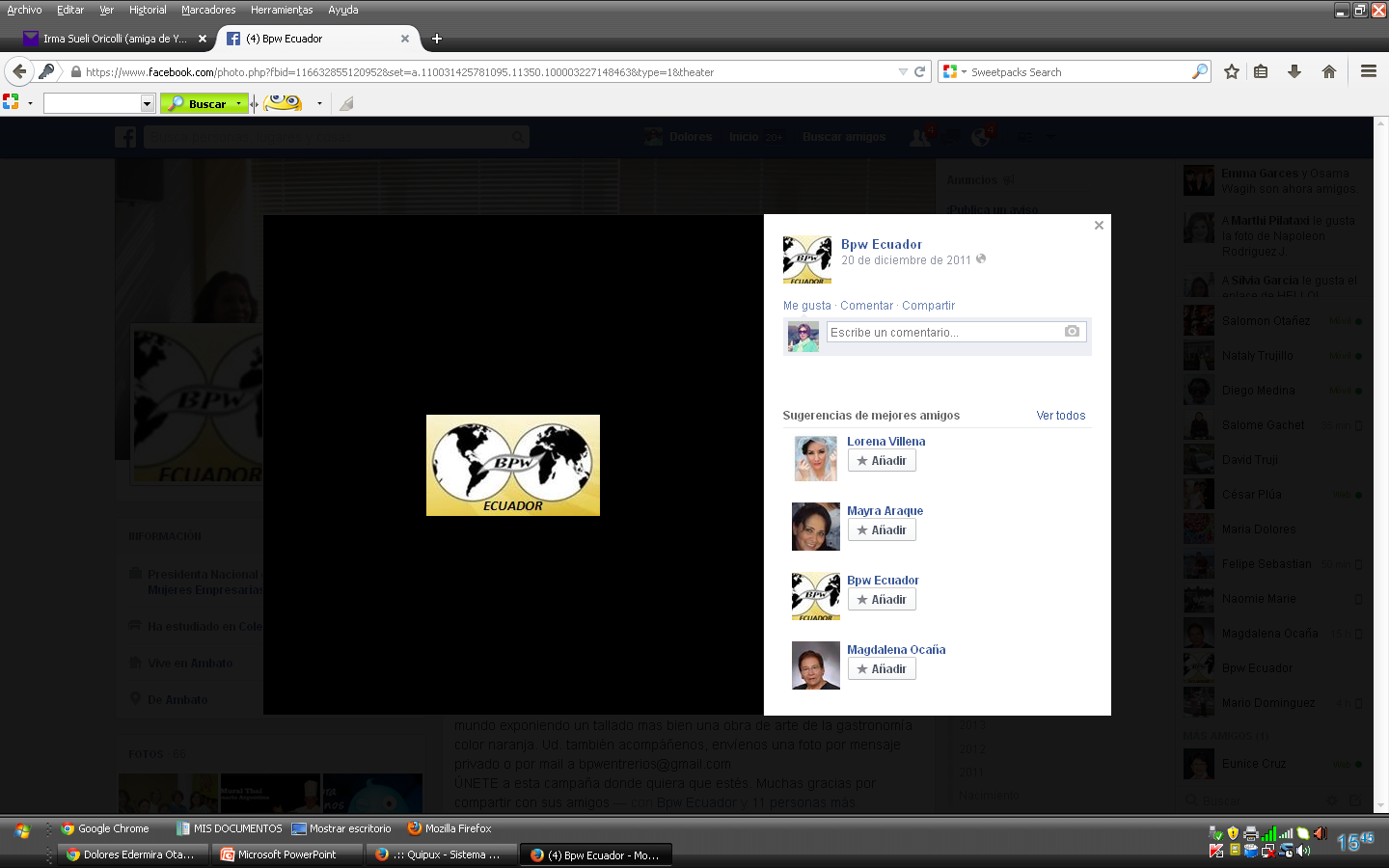 PRINCIPIOS PARA EL EMPODERAMIENTO DE LAS MUJERES
PACTO MUNDIAL DE LAS NACIONES UNIDAS

1.	Promover la igualdad de género desde la dirección al más alto nivel.
2.Tratar a todos los hombres y mujeres en forma equitativa en el trabajo, respetar y defender los derechos humanos y la no discriminación.
3.	Velar por la salud, la seguridad y el bienestar de todos los trabajadores y trabajadoras.
4.	Promover la educación, la formación y el desarrollo profesional de las mujeres.
5.	Llevar a cabo prácticas de desarrollo empresarial, cadena de suministro y marketing a favor del empoderamiento de las mujeres.
6.	Promover la igualdad mediante iniciativas comunitarias y cabildeo.
7.	Evaluar  y difundir los progresos realizados a favor de la igualdad de género.
MUJERES EMPODERADAS LIDERANDO NEGOCIOS”
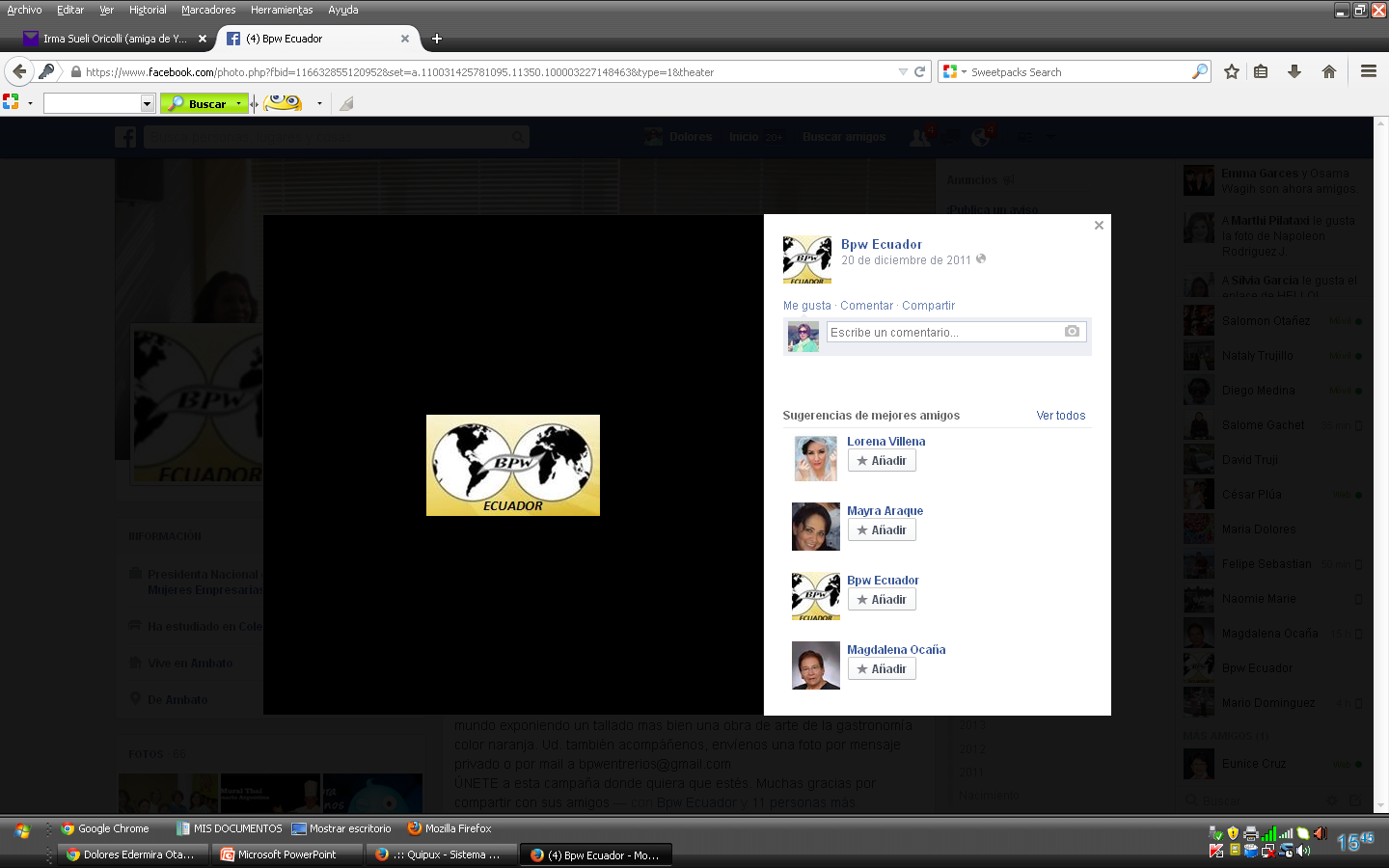 FEDERACIÓN BPW ECUADOR
BIEN VENIDAS A LA NUEVA ASOCIACION DE MUJERES DE NEGOCIOS Y PROFESINALES SAN RAFAEL DE LATACUNGA
MUJERES EMPODERADAS LIDERANDO NEGOCIOS”